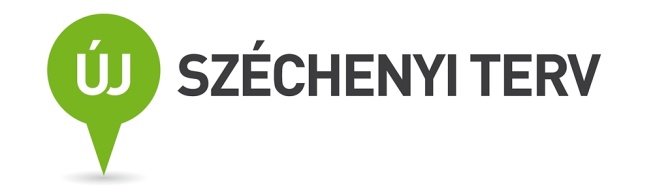 TÁMOP-4.1.1-C-12/1/KONV-2012-0013
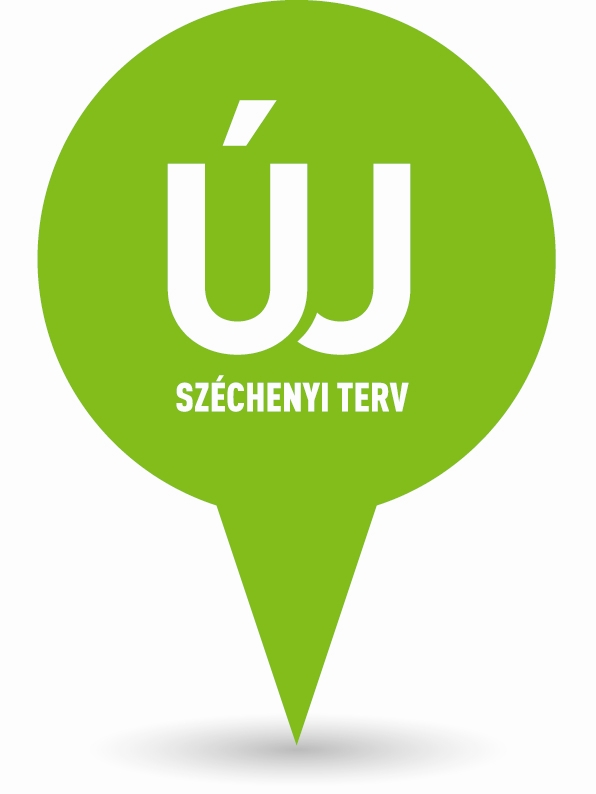 VERSENYKÉPES DEBRECENI EGYETEM
A Diplomás Pályakövetési Rendszer eredményeinek beépítése az egyetemi döntési folyamatokba
Dr. Szűcs Edit 
minőségbiztosítási rektori biztos
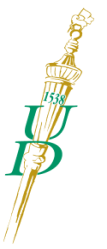 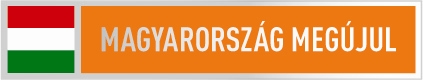 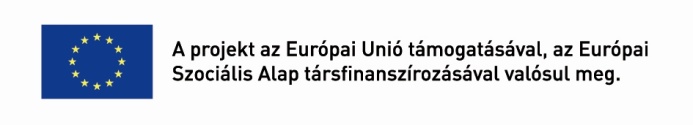 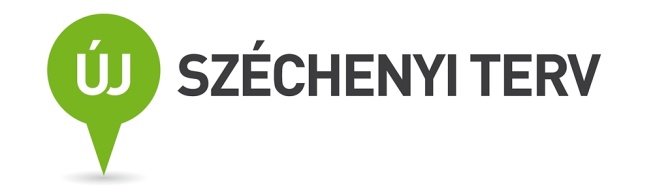 TÁMOP-4.1.1-C-12/1/KONV-2012-0013
Az alprojekt feladatai
Szervezetfejlesztés 
Képzők képzése
IFT-hez kapcsolódó mérések elvégzése
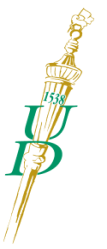 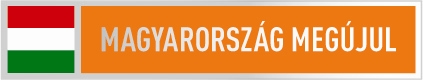 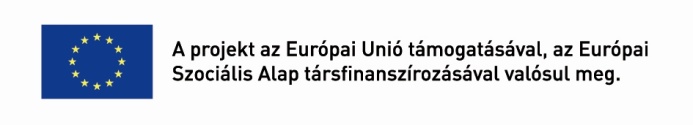 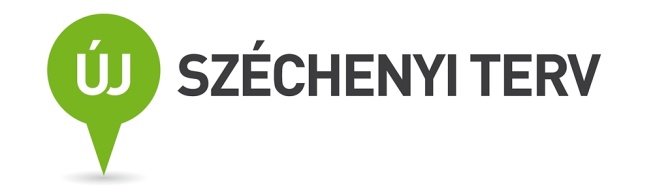 TÁMOP-4.1.1-C-12/1/KONV-2012-0013
Szervezetfejlesztés
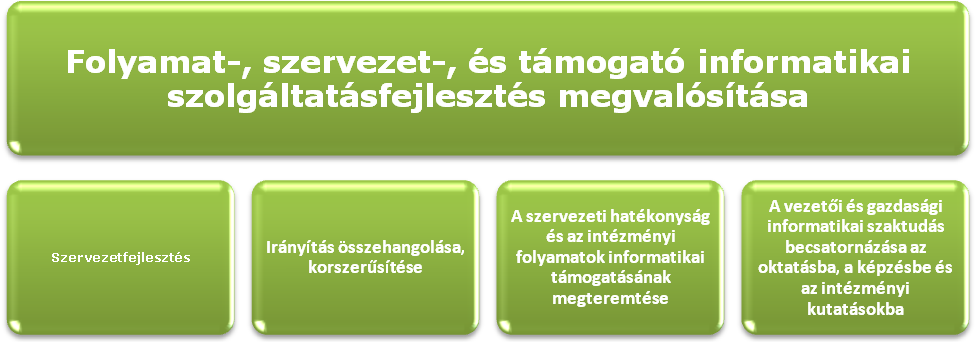 - Szervezetfejlesztési intézményi munkacsoport felállítása 
- Benchmark elemzés felsőoktatási intézmény működési gyakorlatának tárgyában
- Intézmény szervezeti átvilágítása, helyzetelemzés megvalósítása
- Intézmény szervezeti hatékonyságának növelése
- Szervezetfejlesztési és folyamatfejlesztési feladatok megvalósítása
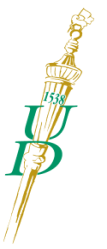 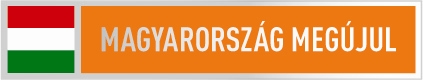 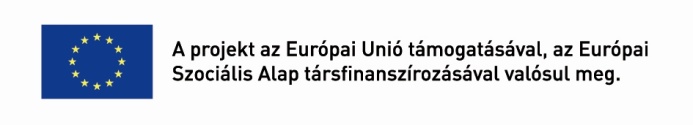 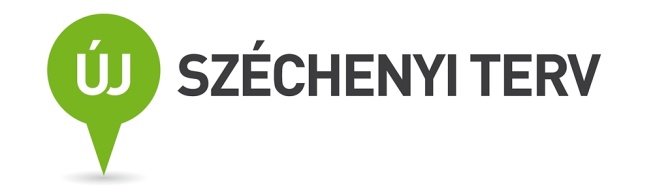 TÁMOP-4.1.1-C-12/1/KONV-2012-0013
Szervezetfejlesztés
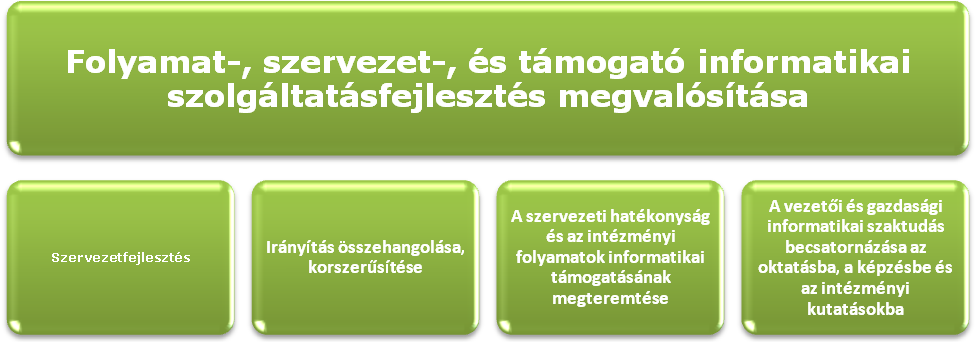 Vezetői kompetencia mérések bevezetése
- A kompetencia mérési modell kialakítása
- Kompetenciamérések végzése (rektori vezetés, dékáni vezetések, stb.)
- A sikeres vezetéshez szükséges kompetenciák javítására 
fejlesztési programok kialakítása
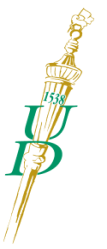 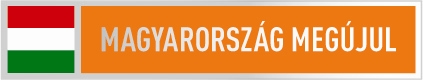 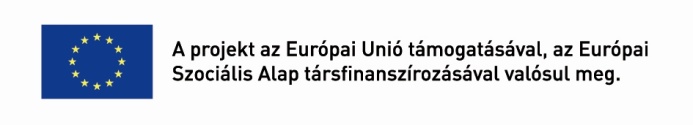 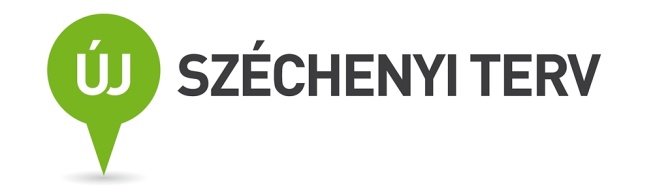 TÁMOP-4.1.1-C-12/1/KONV-2012-0013
Szervezetfejlesztés
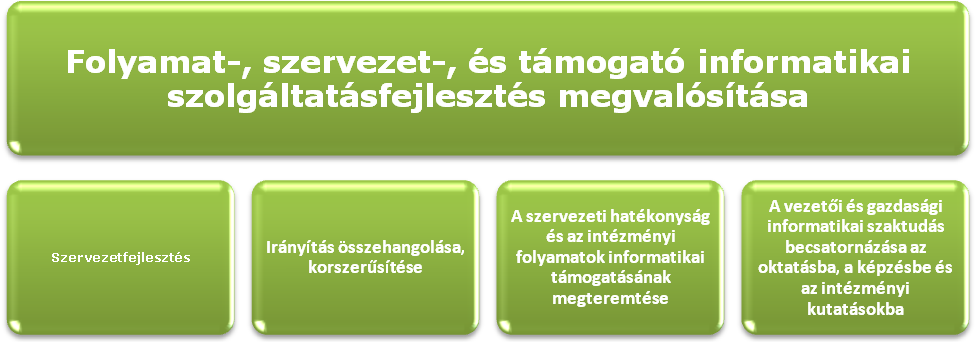 Az IFT-hez kapcsolódó operatív cél:

Az egyetem a szervezeti hatékonyság növelésére, 
a szervezeti struktúra  racionalizálása, 
a feladatellátás párhuzamosságainak kiküszöbölésére törekszik
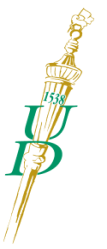 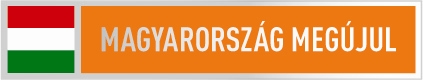 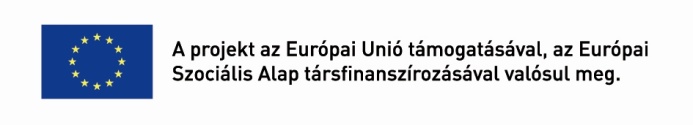 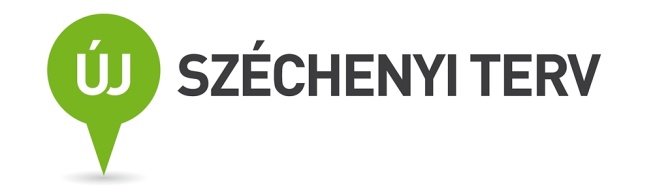 TÁMOP-4.1.1-C-12/1/KONV-2012-0013
Adat-alapú intézményi döntéshozatali kultúra fejlesztése – Forrásrendszerek fejlesztése, VIR, DPR, Eurostudent, IFT mutatószámok
Cél:
Az intézményi diplomás pályakövetés eredményeinek az intézményi döntéshozatalba 
és döntés előkészítésbe való beépítése, valamint a szervezeti beépülésének 
mérési módszertanának kidolgozása a minőségbiztosításban
A DE vállalja, hogy diplomás pályakövetési és hallgatói elégedettségmérési 
vizsgálatai során egységes módszertant alkalmaz az intézményi 
kérdésblokkok kialakítása során is. 

Benchmark elemzést készít a felsőoktatási intézmények VIR DPR eredményeinek 
beépülési folyamatának tárgyában, valamint 
hazai összehasonlító elemzést készít a lehetséges módszertanok, 
megoldások bemutatására.

A Debreceni Egyetem szabályzatot készít a VIR-DPR eredményeinek 
használatáról, melyben rögzíti az eredmények beépülési folyamatát a 
döntéshozatalba és a döntés-előkészítésbe.
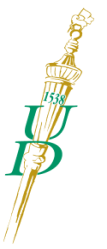 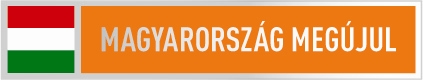 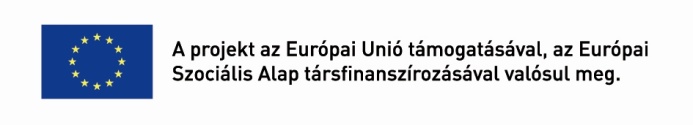 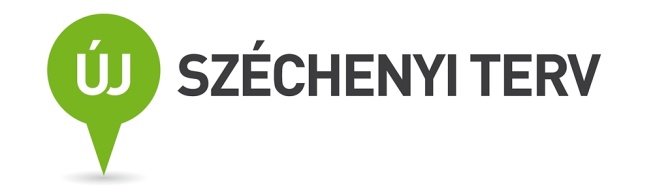 TÁMOP-4.1.1-C-12/1/KONV-2012-0013
Adat-alapú intézményi döntéshozatali kultúra fejlesztése – Forrásrendszerek fejlesztése, VIR, DPR, Eurostudent, IFT mutatószámok
Munkaerő-piaci mérések továbbfejlesztése

Cél:
Munkaerő-piaci visszajelzések, az intézményi évenkénti rendszeres diplomás 
pályakövetési kutatások eredményei alapján az intézmény képzési és 
szolgáltatási portfóliójának fejlesztése. 

Célunk továbbá, felmérni a képzés alatt hallgatóink milyen szintű kompetenciákkal 
bírnak, s azok hogyan fejleszthetők, valamint végzett hallgatóink milyen szintű 
kompetenciákkal kerülnek ki a munkaerő-piacra, 
illetve melyek azok a kulcsfontosságú kompetenciák, amelyeket a versenyszféra 
elvár a munkavállalóktól.
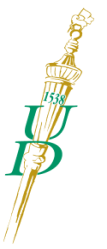 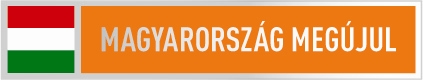 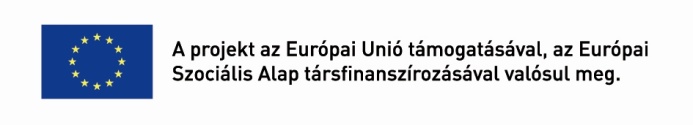 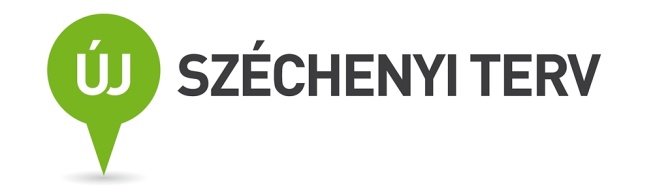 TÁMOP-4.1.1-C-12/1/KONV-2012-0013
Adat-alapú intézményi döntéshozatali kultúra fejlesztése – Forrásrendszerek fejlesztése, VIR, DPR, Eurostudent, IFT mutatószámok
Együttműködés az Eurostudent 2013 kutatási projektben a kijelölt 
magyarországi lebonyolítójával, az Educatio Nkft.-vel

Feladatok:

- az EUROSTUDENT kérdőív intézményi specifikálása, a DE, a centrumok és a karok 
kérdésblokkjainak a véglegesítése,

az adatbázisok alapján a statisztikai elemzési szempontok és az elemzési 
keretek kialakítása,

Statisztikai elemzések elvégzése, alapjelentések elkészítése mindkét adatbázisban,

 Az Intézményi Fejlesztési Tervekben meghatározott adatok és célértékelések 
nyomon követését szolgáló adatszolgáltatás fejlesztése.
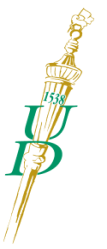 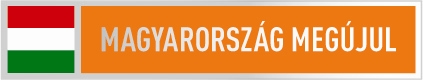 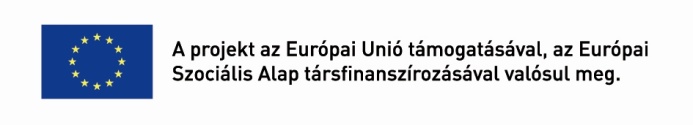 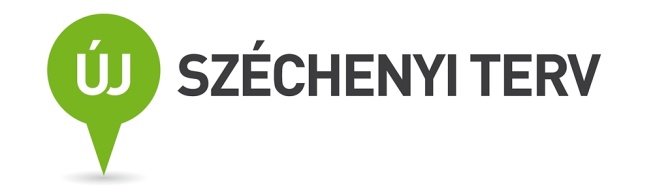 TÁMOP-4.1.1-C-12/1/KONV-2012-0013
Köszönjük figyelmüket!
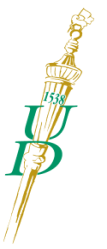 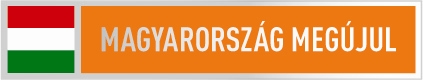 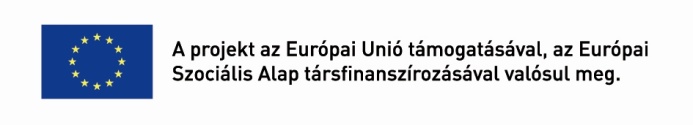